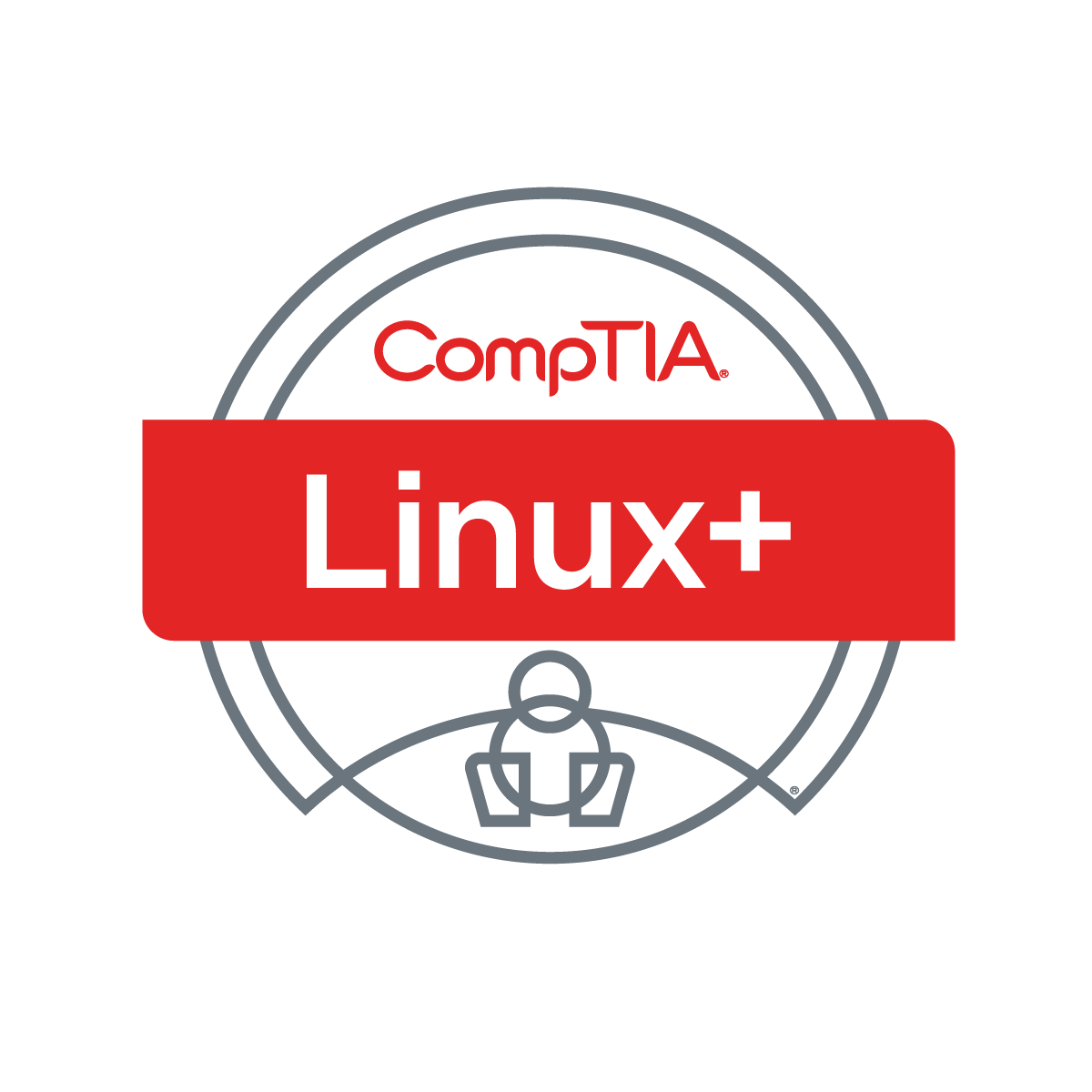 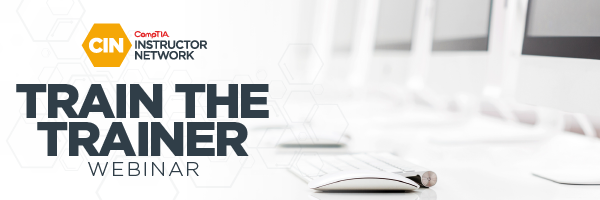 Linux+ XK0-005 TTT Session 9:
Domains 4.1 (Storage), 4.2 (Network), and 4.3 (Processing)
August 23, 2022
@TeachCompTIA    #LinuxPlusTTT
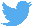 <number>
Certificate of Attendance
ON24 Help
Bios
Multimedia
Slides
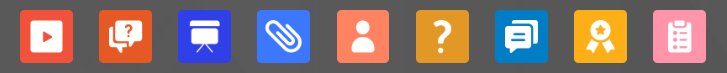 Q&A
Today’s Resources
Survey
Group Chat
<number>
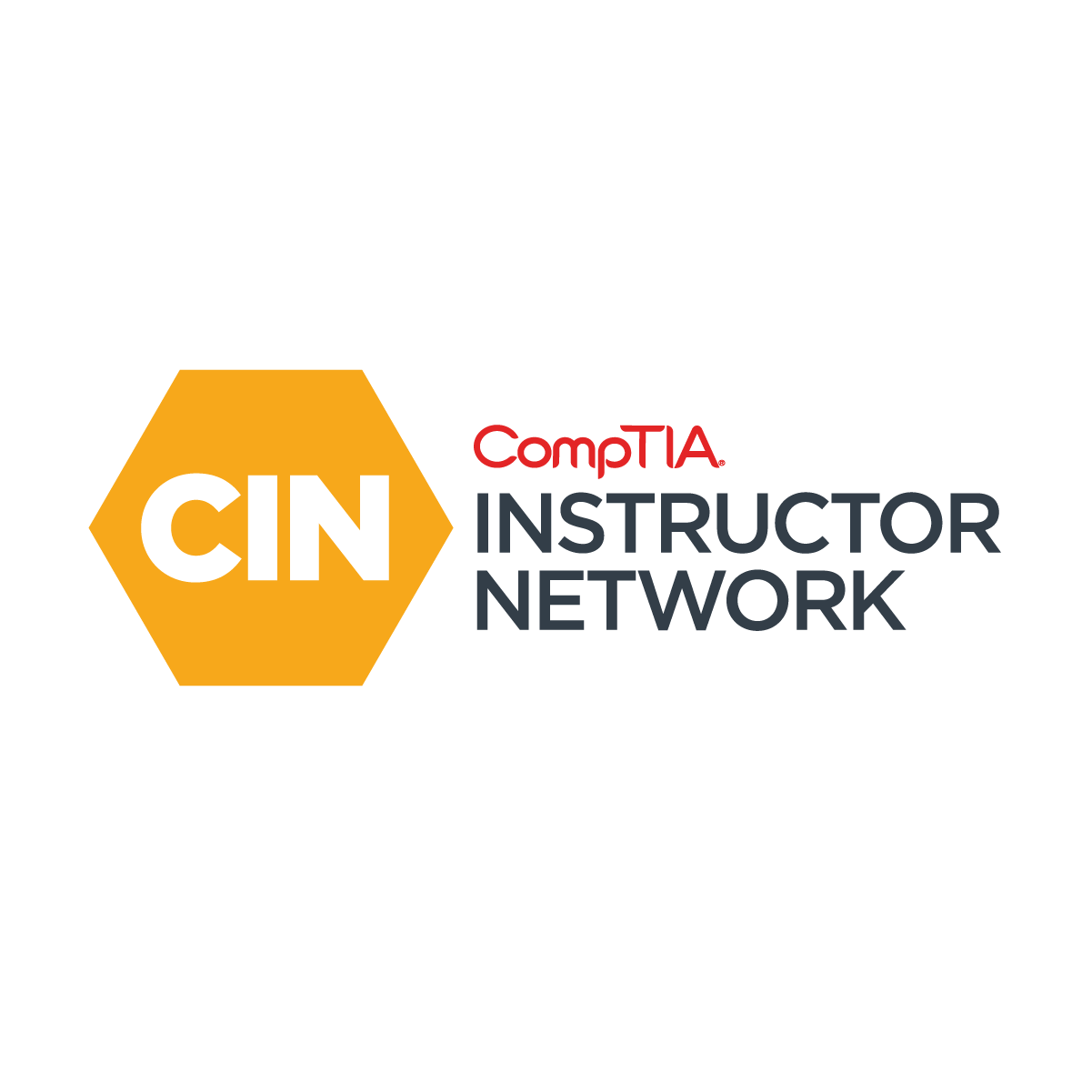 The CompTIA Instructor Network (CIN) is a worldwide community for instructors who provide CompTIA certification training.
Benefits of being a community member include:
Communicate and collaborate with CompTIA staff and other instructors.
Access resources for students to understand the value of getting certified. 
Receive complimentary training and tools from CompTIA to enrich your classroom. 
Become proficient at teaching CompTIA standards. 
Share best practices and resources with each other.
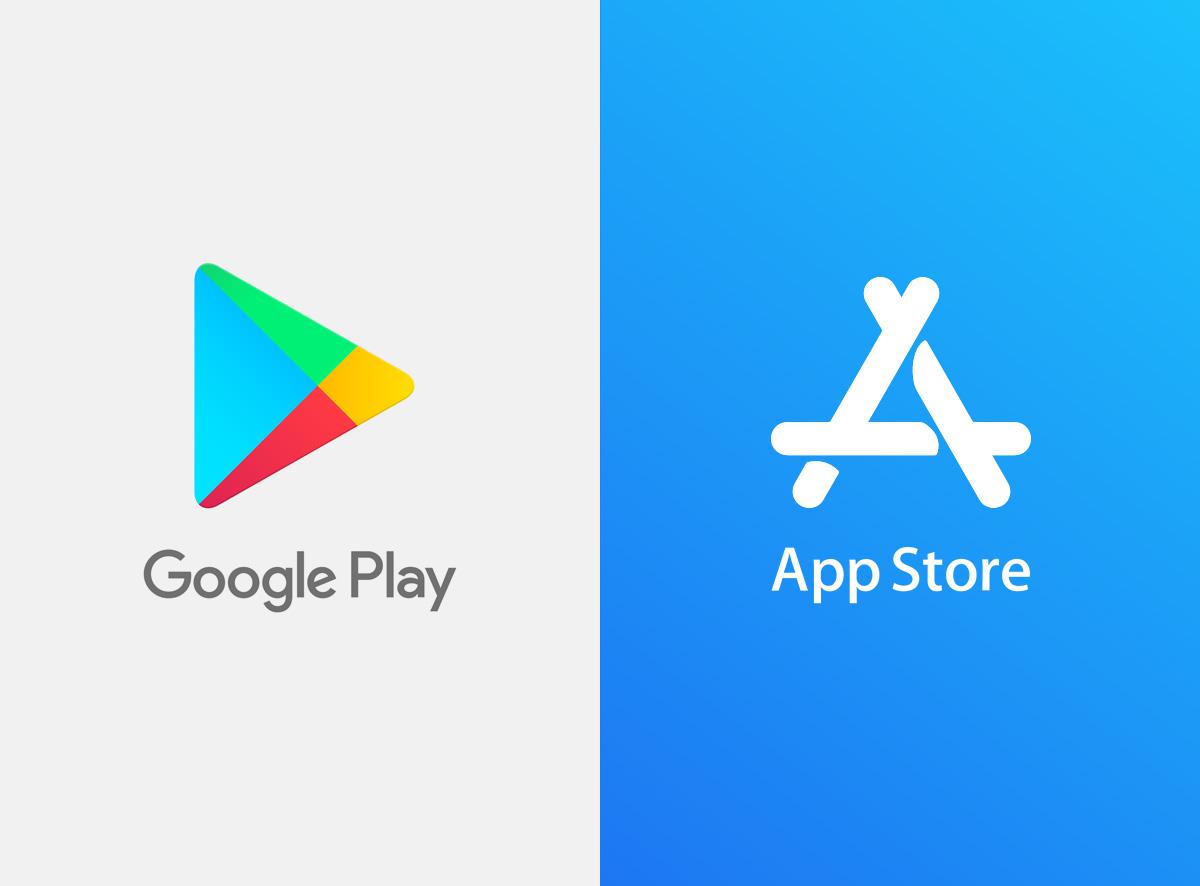 https://cin.comptia.org
Qualifications for Exam Voucher Distribution
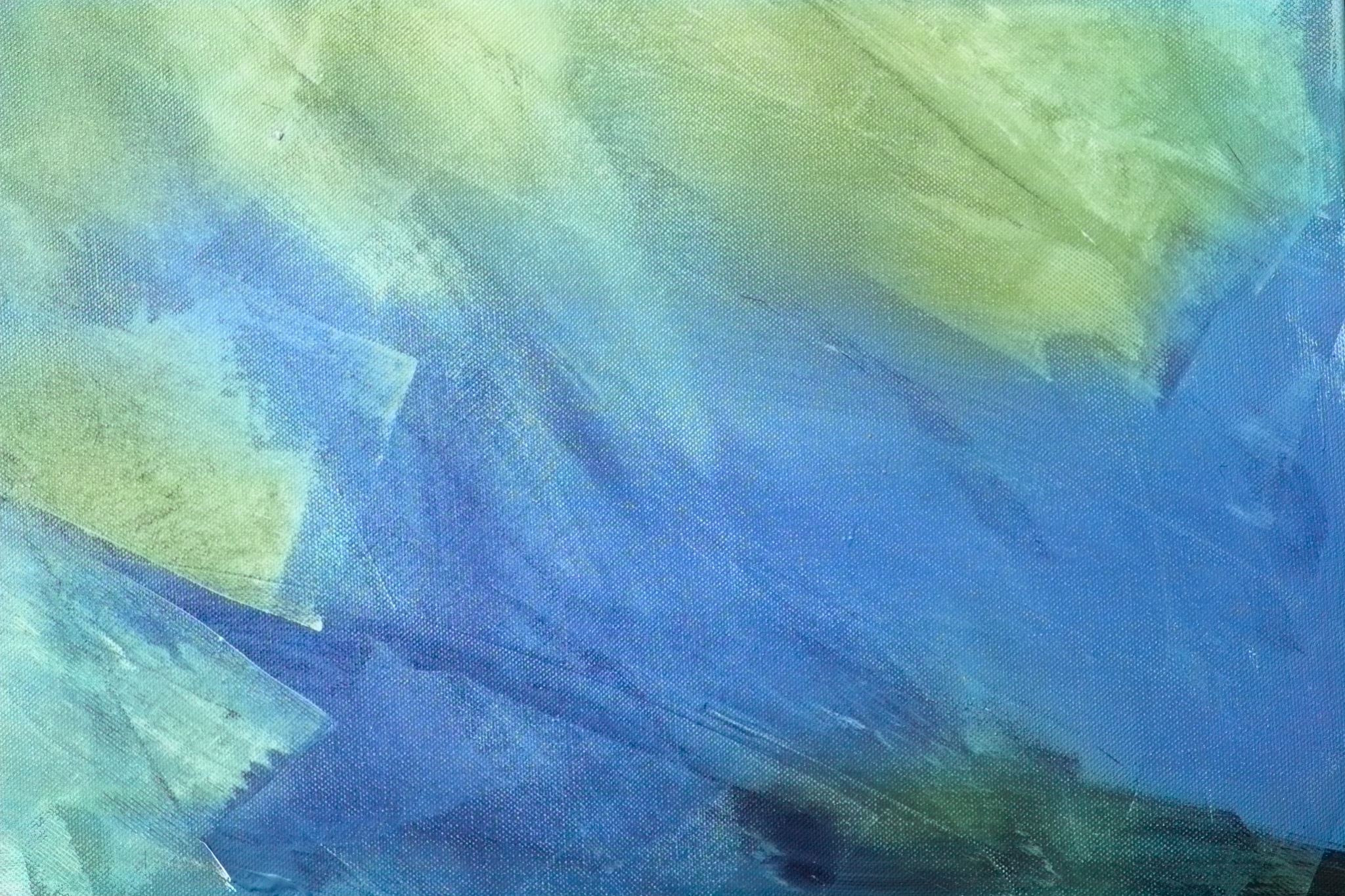 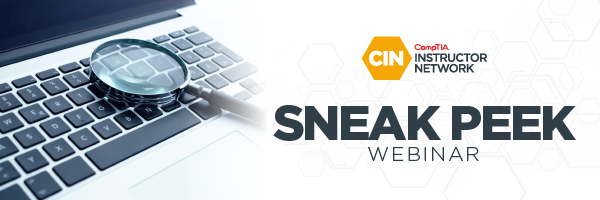 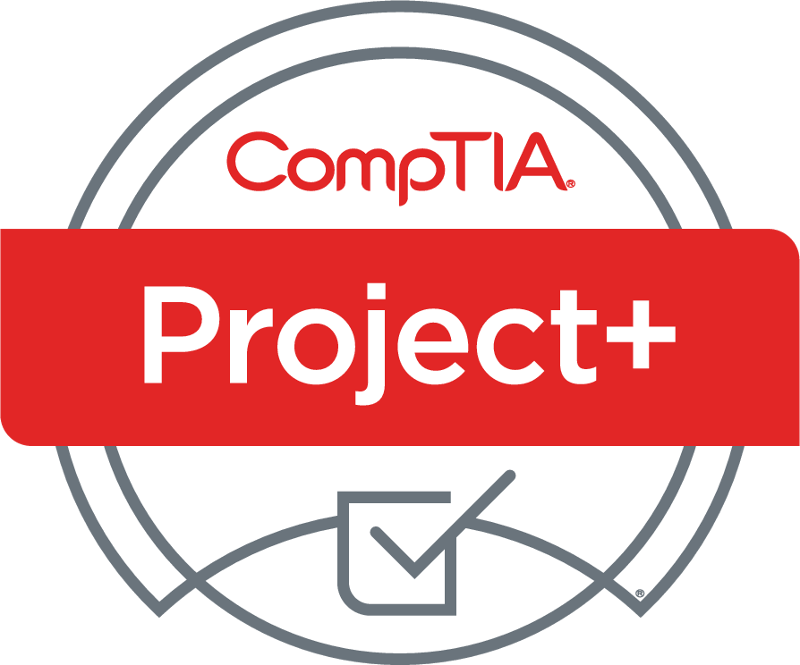 Project+ PK0-005 Sneak Peek
What: two-hour webinar investigating updated certification
When: Wednesday, September 7, 11:00 AM CST
Where: ON24
Who: Rick Butler, Intellitec College

Registr: https://bit.ly/CINSP-ProjectPlus2022  OR Scan QR Code
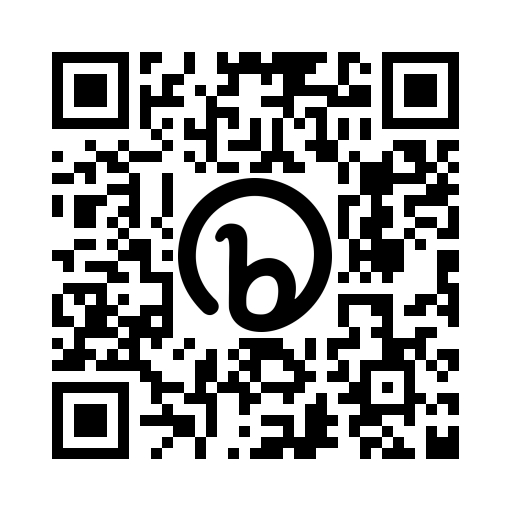 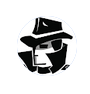 Host:
Rick Butler

Subbing in for Stephen tonight!
Instructor:
Lee McWhorterChief Technology Officer
Covered 6 LLC | DGP International 
lee@covered6.com
Lee McWhorter
CTO at Covered 6
CompTIA CIN Board member
lee@covered6.com
https://www.linkedin.com/in/lee-mcwhorter/
Twiiter: @tleemcjr

Previous TTT’s:

PenTest+ 001 2018
CASP+ 004 2021
PenTest+ 002 2022
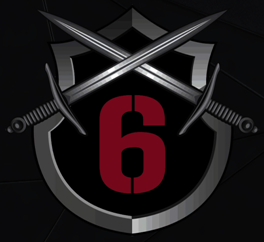 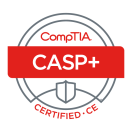 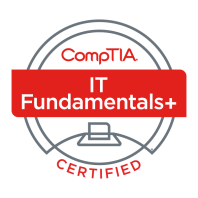 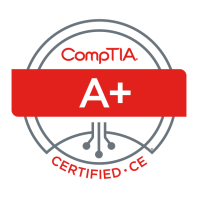 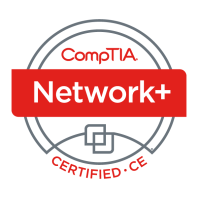 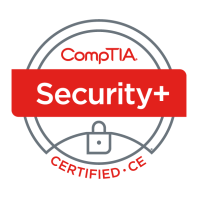 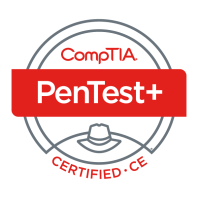 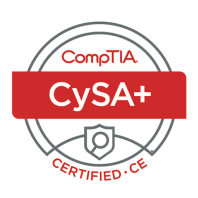 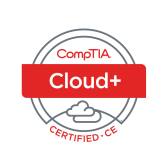 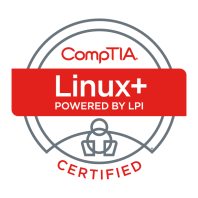 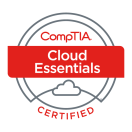 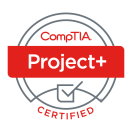 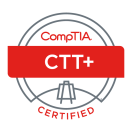 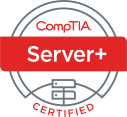 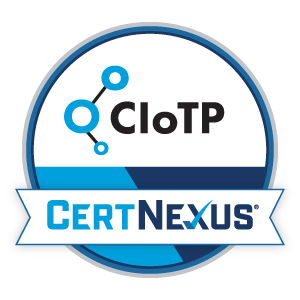 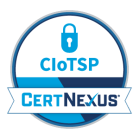 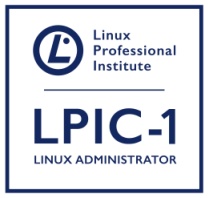 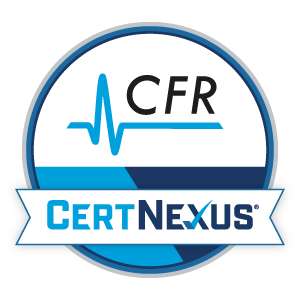 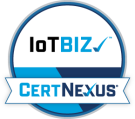 Agenda
Session Objectives
Domain 4.1
Domain 4.2
Domain 4.3
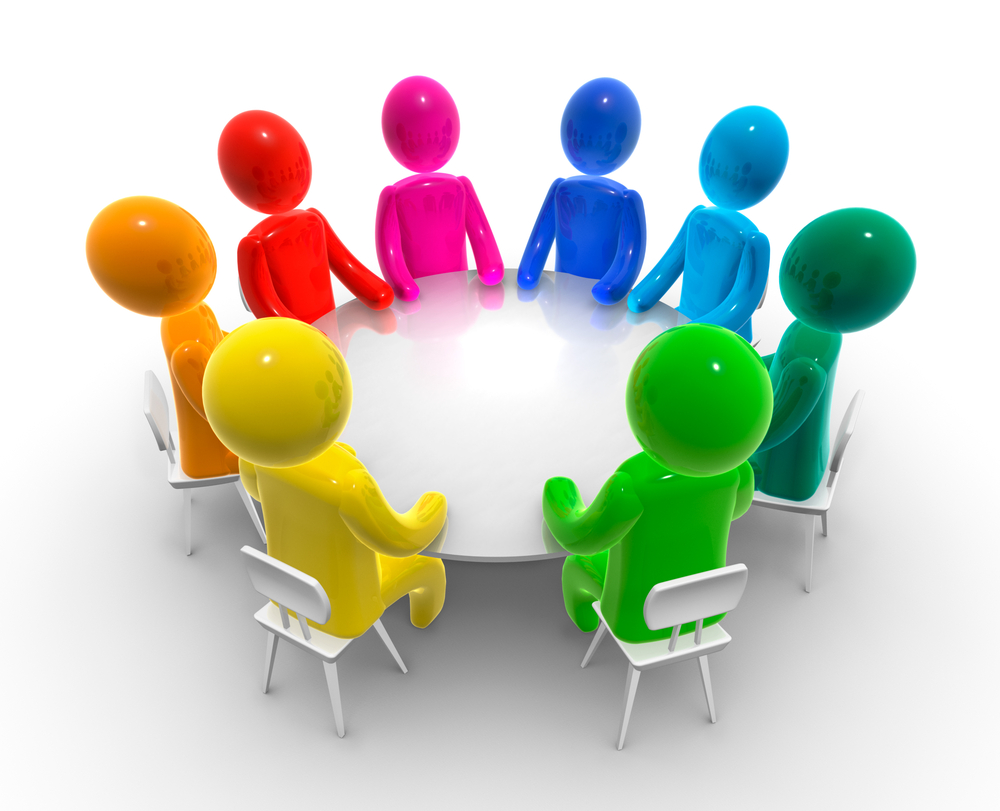 








<number>
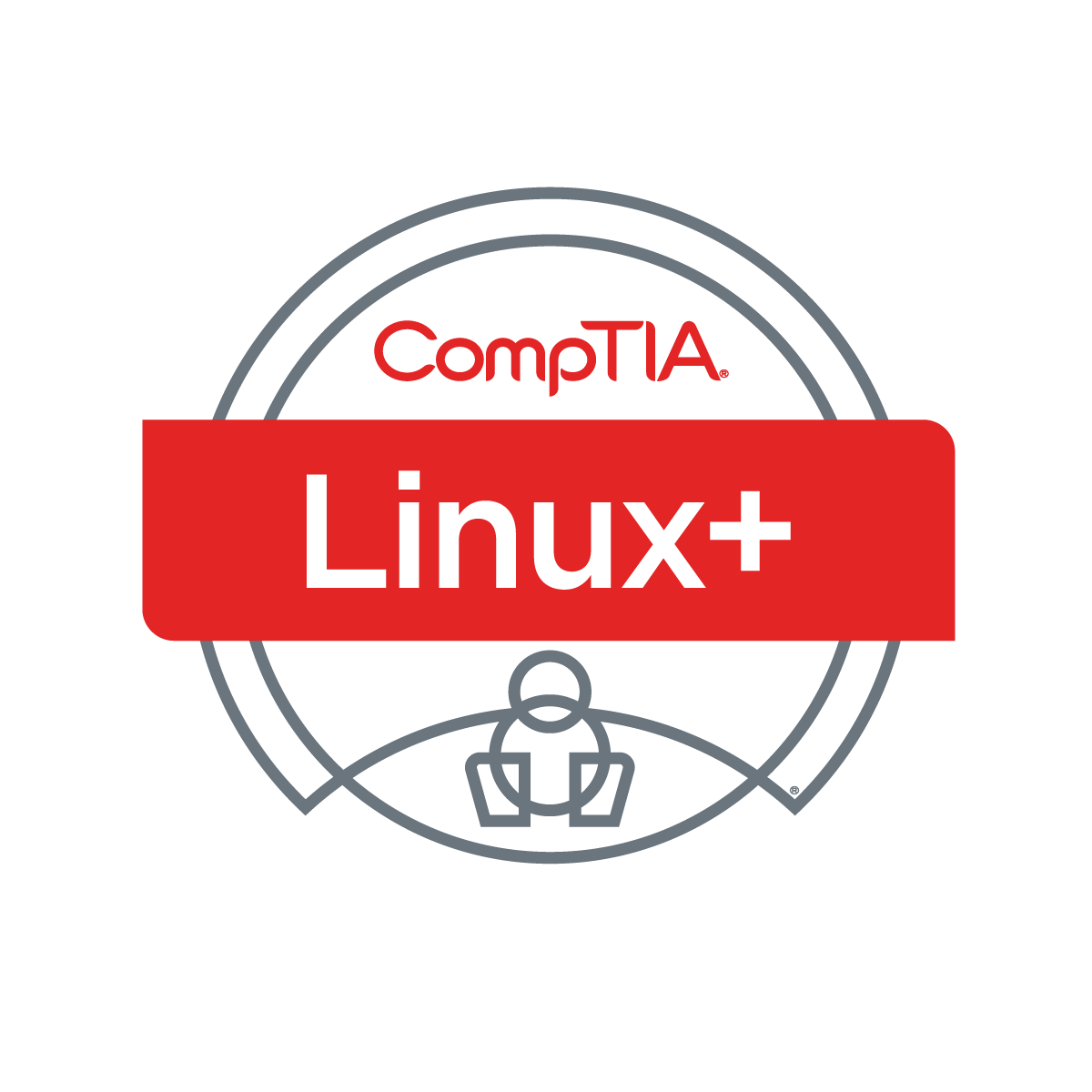 Section break
Domain 4.1
<number>
Domain 4.1 - Given a scenario, analyze and troubleshoot storage issues.
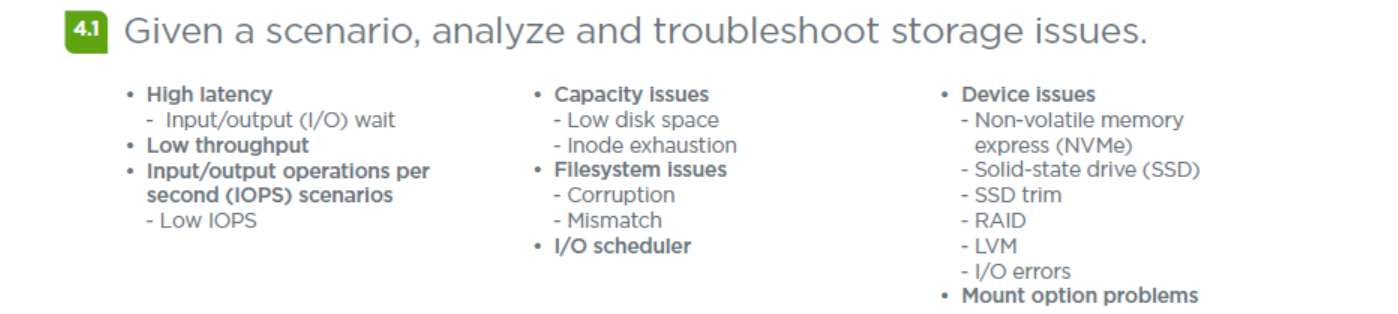 <number>
Domain 4.1 - Given a scenario, analyze and troubleshoot storage issues.
High latency
- Input/output (I/O) wait – Check with iostat -x and look at await column
Some other tools: iotop, ioping, sar

Low throughput
Throughput is the amount of data transferred to and from the storage device per second.
Input/output operations per second (IOPS) scenarios
IOPS shows how many read and/or write operations a storage device can perform per second.
- Low IOPS
<number>
Domain 4.1 - Given a scenario, analyze and troubleshoot storage issues.
Capacity issues
- Low disk space – use df and du commands
- Inode exhaustion – use df --inodes
The inode table keeps track of every file and directory on the file system.

Filesystem issues
- Corruption – use fsck
- Mismatch – for example could be a mismatch reported by df and du.
I/O scheduler - controls the way the kernel commits read and writes to disk.

cat /sys/block/sda/queue/scheduler
<number>
Domain 4.1 - Given a scenario, analyze and troubleshoot storage issues.
Device issues
- Non-volatile memory express (NVMe)
- Solid-state drive (SSD)
- SSD trim – OS tells drive which areas aren’t being used for erasing – fstrim.
- RAID – cat /proc/mdstat – mdadm --details /dev/device
- LVM – vgscan and lvscan
- I/O errors
Mount option problems – such as ‘failed to mount /etc/fstab’ or NFS issues.
<number>
Chat Question
What is the most common Linux storage issue you have seen?

Answer in the chat window and let’s share.
This photo is for placement only
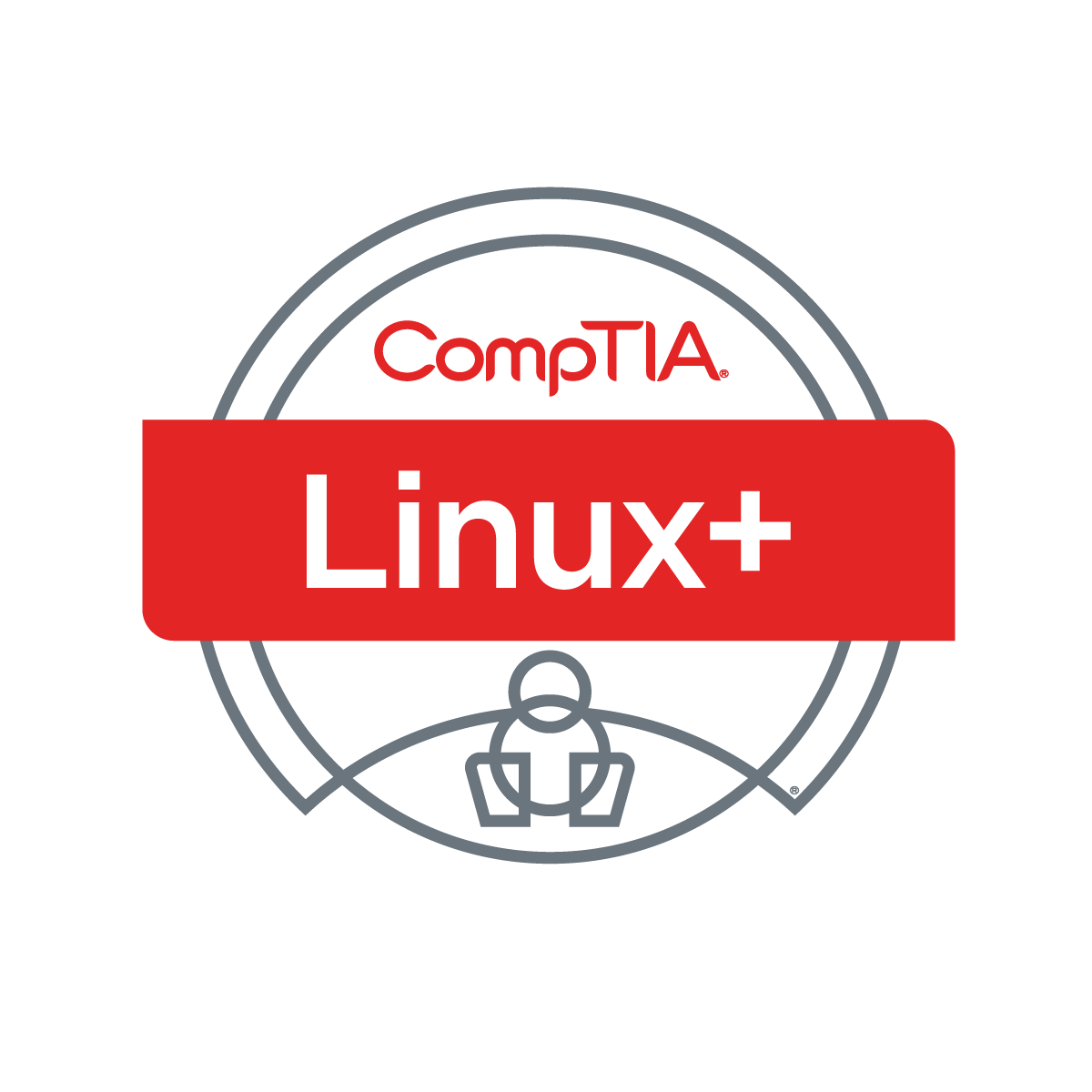 Section break
Domain 4.2
<number>
Domain 4.2 - Given a scenario, analyze and troubleshoot network resource issues.
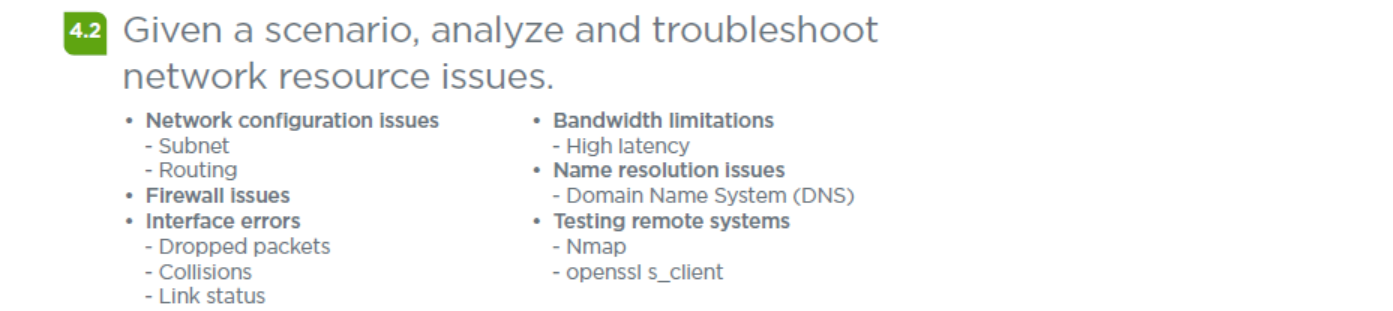 <number>
Domain 4.2 - Given a scenario, analyze and troubleshoot network resource issues.
Network configuration issues – use ip and standard tools, check config
- Subnet
- Routing
Firewall issues – depends on firewall, check rules
Interface errors – check with ip, cat /proc/net/dev and/or ethtool
- Dropped packets
- Collisions
- Link status

Best tools: ip/ifconfig, ping, netstat, host, arp, traceroute, dig, Wireshark
<number>
Domain 4.2 - Given a scenario, analyze and troubleshoot network resource issues.
Bandwidth limitations
- High latency
Name resolution issues
- Domain Name System (DNS) – It’s always DNS...
Testing remote systems
- Nmap
- openssl s_client

Best tools: ip/ifconfig, ping, netstat, host, arp, traceroute, dig, Wireshark
<number>
Chat Question
What is the most common Linux networking issue you have seen?

Answer in the chat window and let’s share.
This photo is for placement only
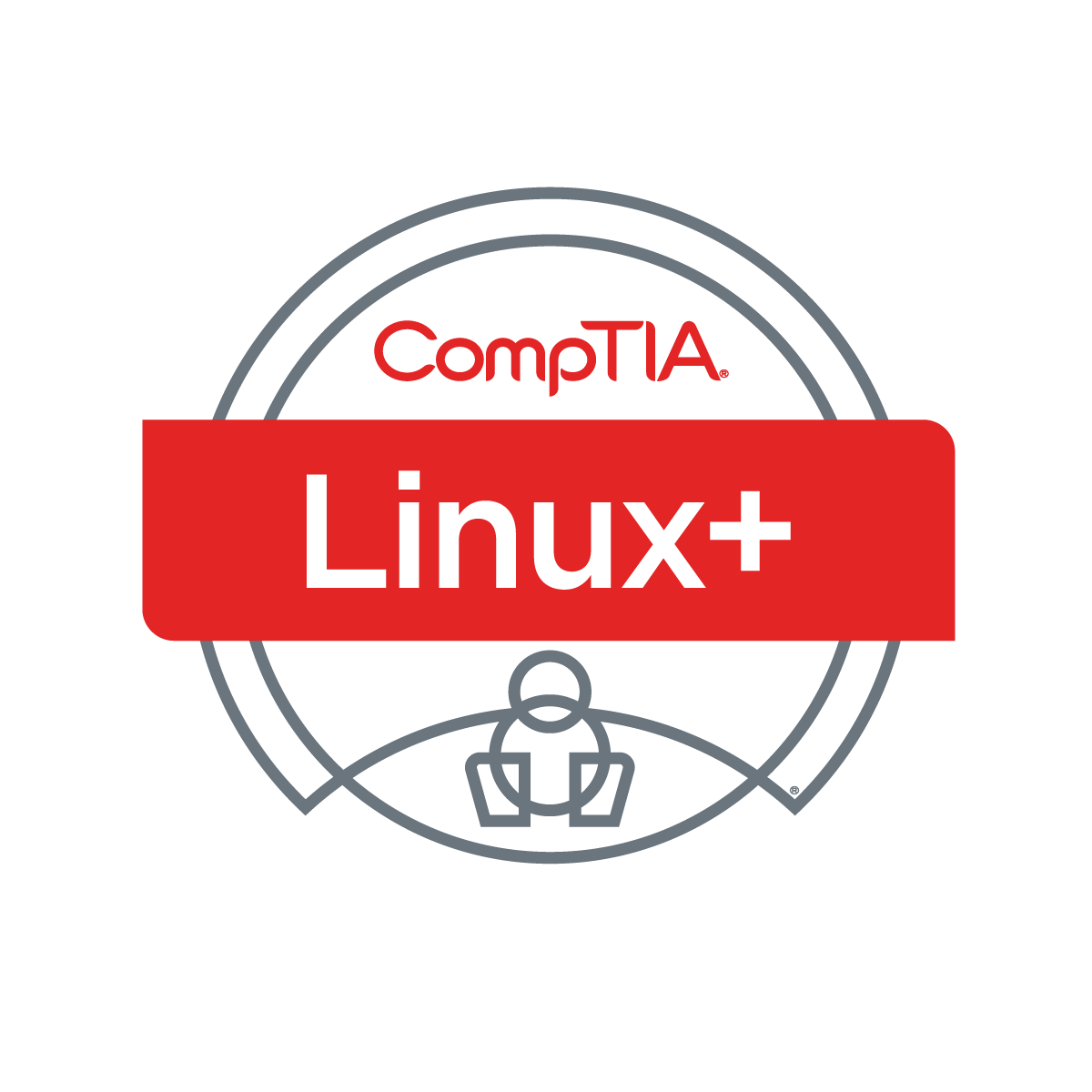 Section break
Domain 4.3
<number>
Domain 4.3 - Given a scenario, analyze and troubleshoot central processing unit (CPU) and memory issues.
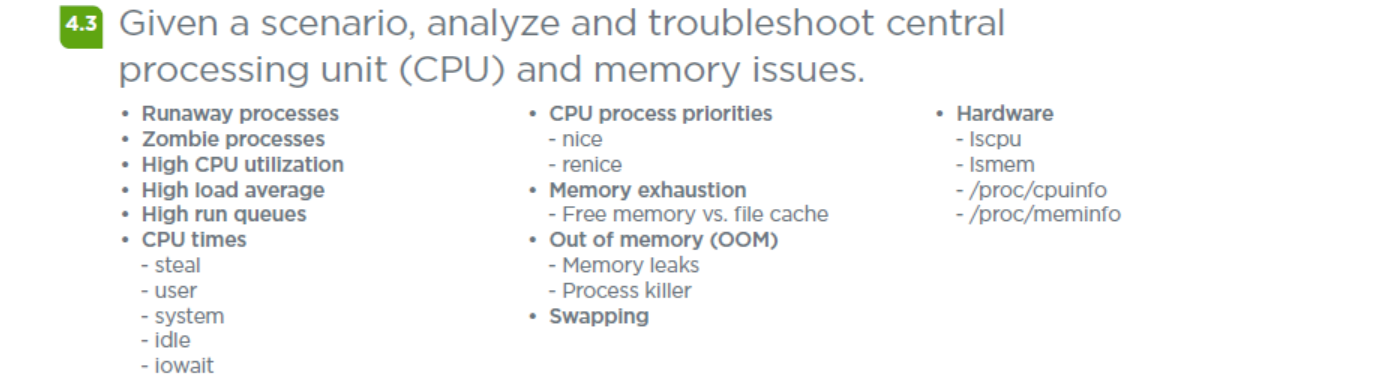 <number>
Domain 4.3 - Given a scenario, analyze and troubleshoot central processing unit (CPU) and memory issues.
• Runaway processes - a process that enters an infinite loop and spawns new processes.
• Zombie processes - processes that have completed their execution, but their entries are not removed from the process table.
• High CPU utilization
• High load average - system load on a Linux server for a defined period of time, usually shown for 1, 5, and 15 minutes.
0-1 is fine, 1.5 or higher is warning sign, 3 or higher means long queue times.
• High run queues

Tools: w, uptime, top
<number>
Domain 4.3 - Given a scenario, analyze and troubleshoot central processing unit (CPU) and memory issues.
• CPU times
	- steal -  percentage of time a virtual CPU waits for a real CPU
	- user - time the processor spends in running application code
	- system - time the processor spends in running the OS
	- idle
	- iowait

From top: us = user, sy = system, ni = niced apps, id = idle, wa = i/o wait, hi = hardware interrupts, si = software interrupts, st = virtual only, time virtual cpu waits for cpu to service another virtual cpu.
<number>
Domain 4.3 - Given a scenario, analyze and troubleshoot central processing unit (CPU) and memory issues.
• CPU process priorities
	- nice – used to manually change a processes priority (-20 faster to 19 slowest), nice command with no option sets a 10.
	- renice – used to change a running processes priorty
• Memory exhaustion
	- Free memory vs. file cache
• Out of memory (OOM)
	- Memory leaks
	- Process killer
• Swapping
Tools: free, sar, top
<number>
Domain 4.3 - Given a scenario, analyze and troubleshoot central processing unit (CPU) and memory issues.
• Hardware
	- lscpu - CPU information of the system
	- lsmem – Memory information and online status
	- /proc/cpuinfo
	- /proc/meminfo

	cat /proc/cpuinfo
	cat /proc/meminfo
<number>
Chat Question
What is the most common Linux CPU and/or memory issues you have seen?

Answer in the chat window and let’s share.
This photo is for placement only
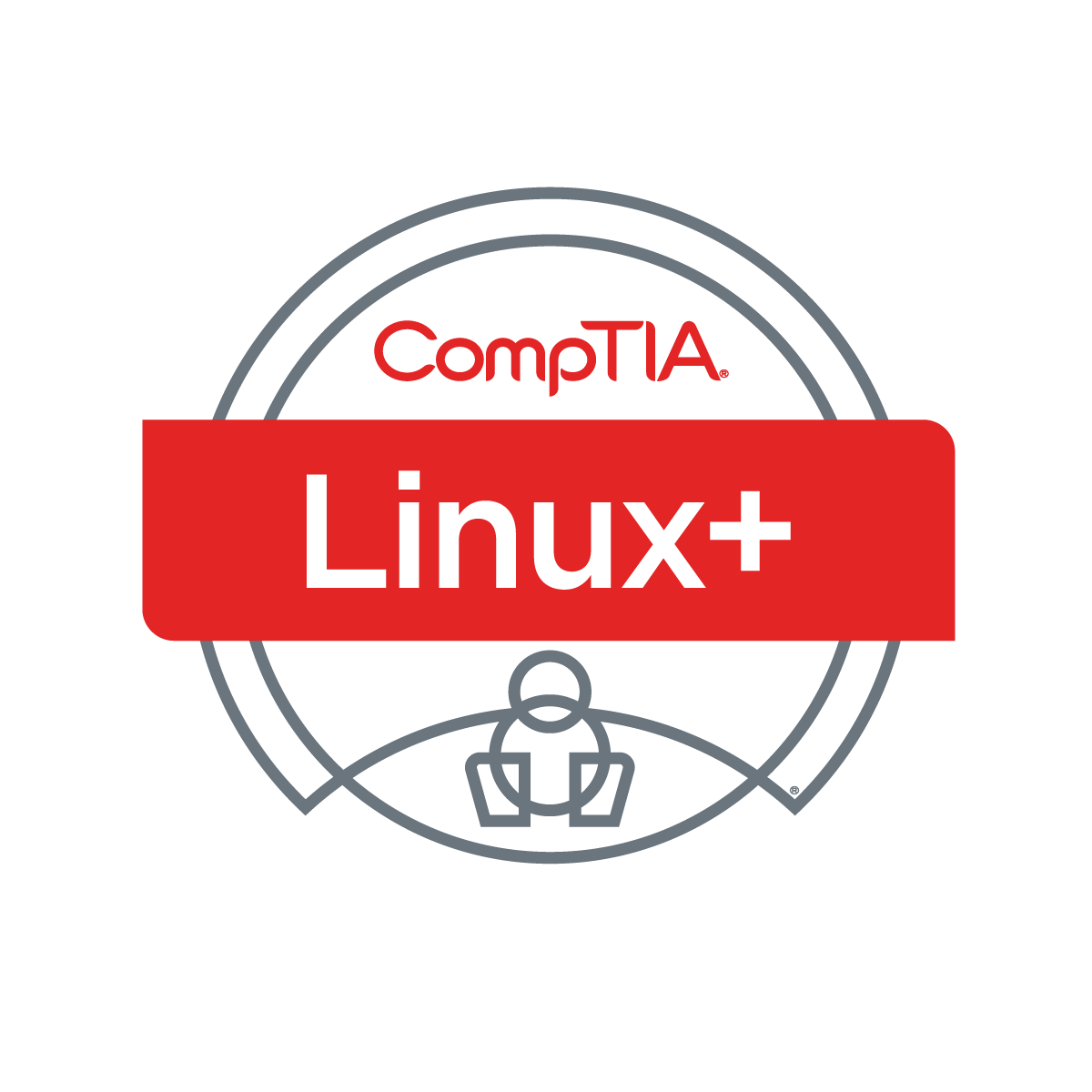 Section break
CertMaster Learn and Labs
<number>
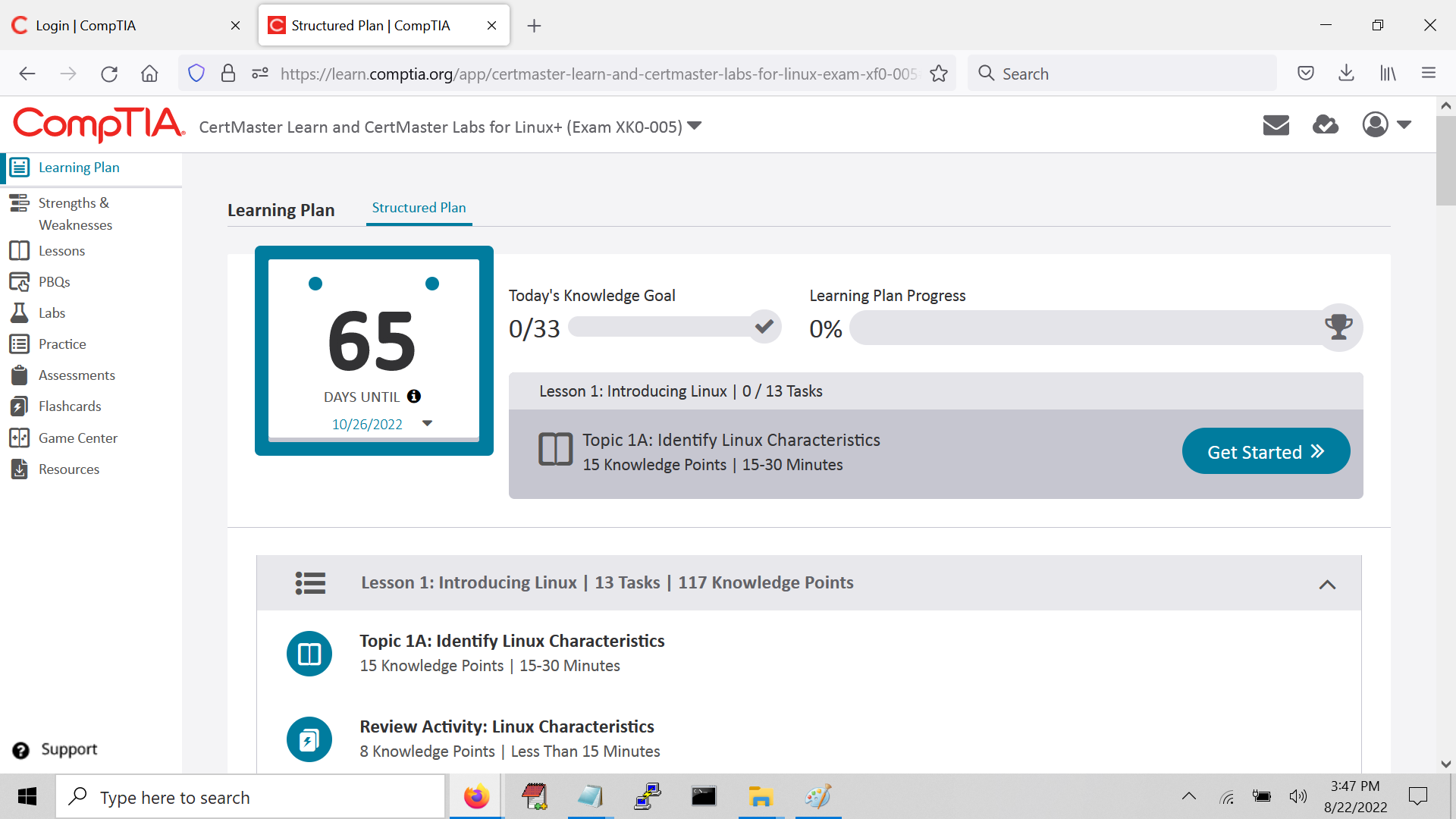 Section content title
<number>
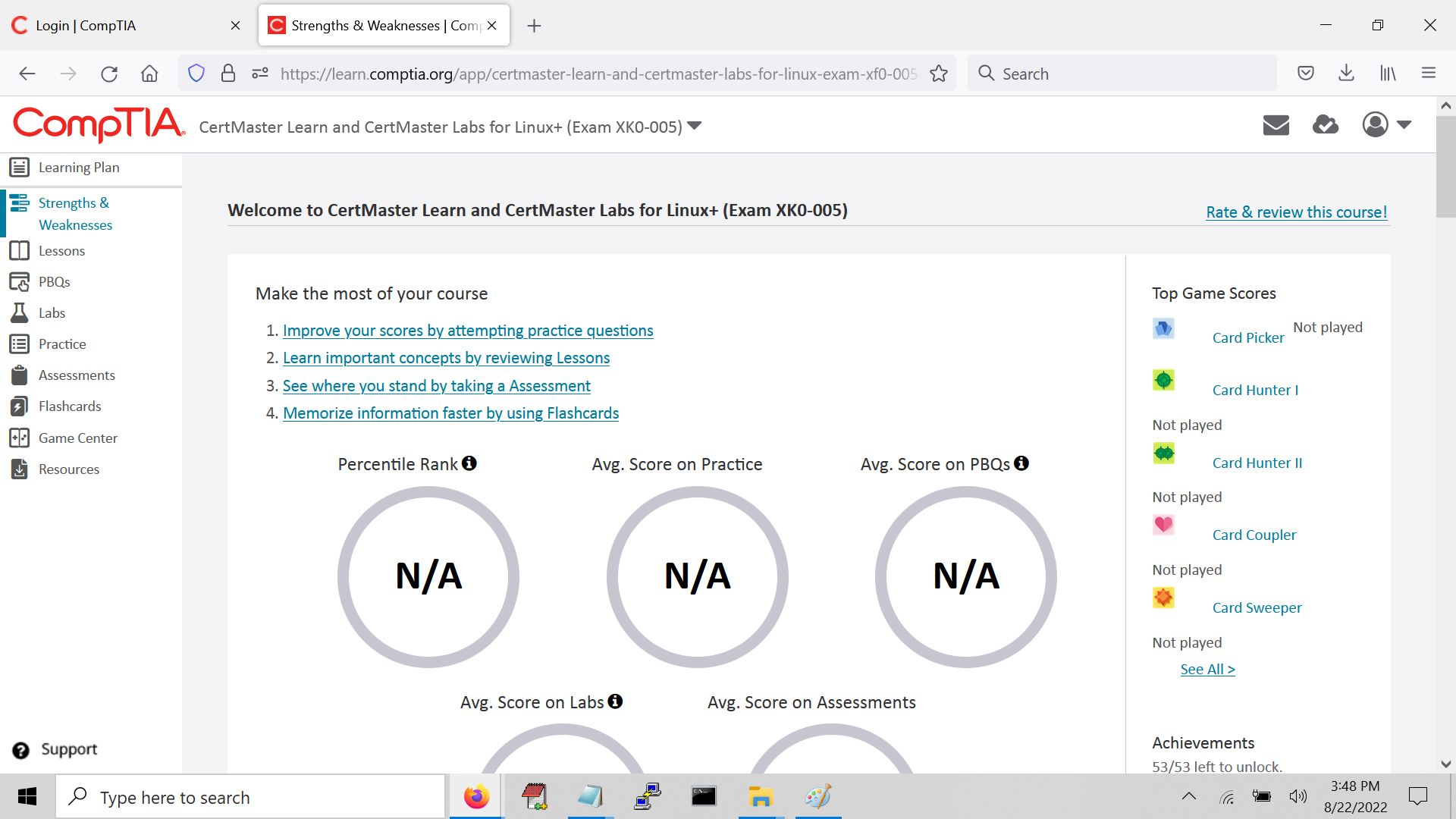 Section content title
<number>
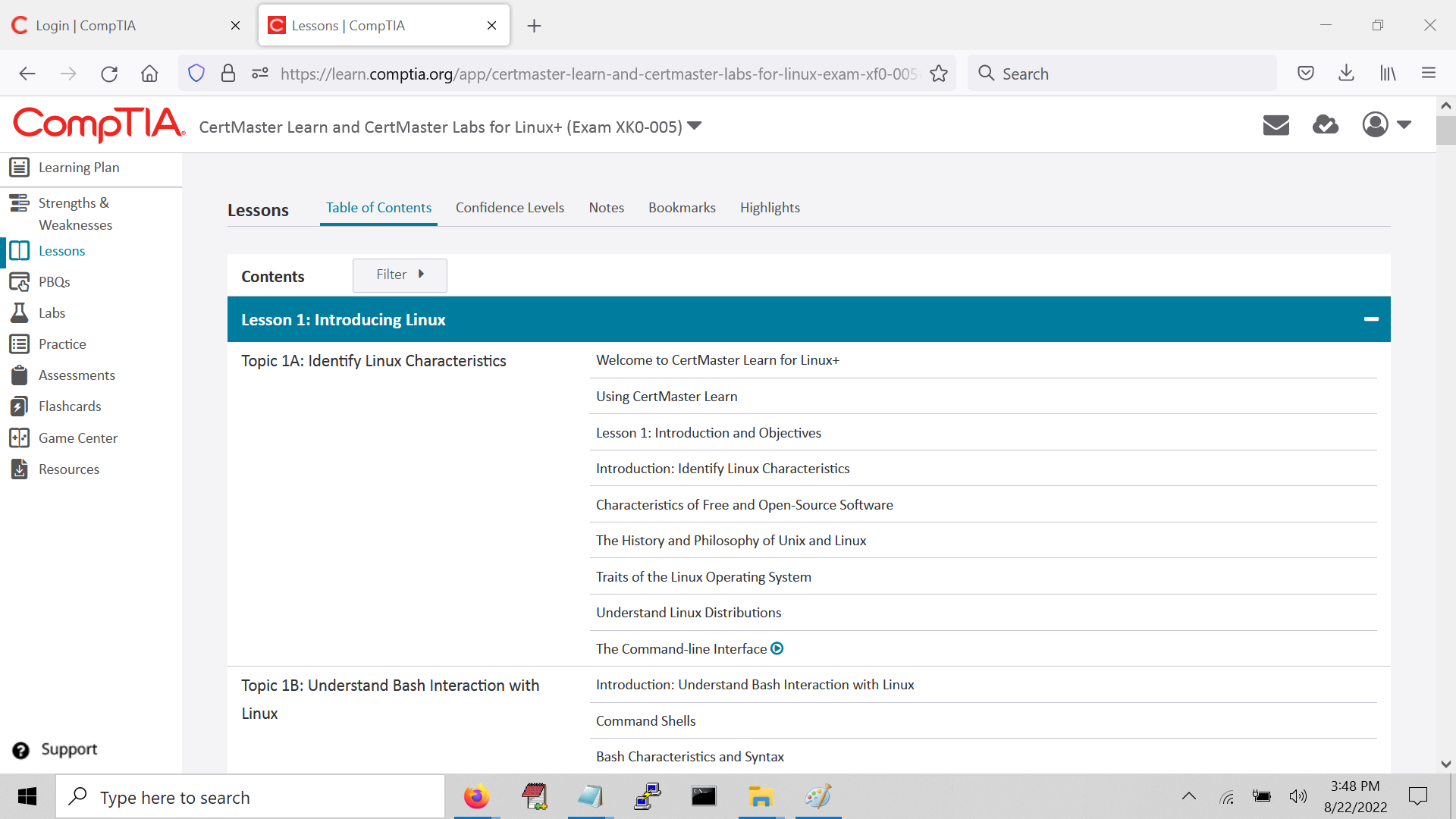 Section content title
<number>
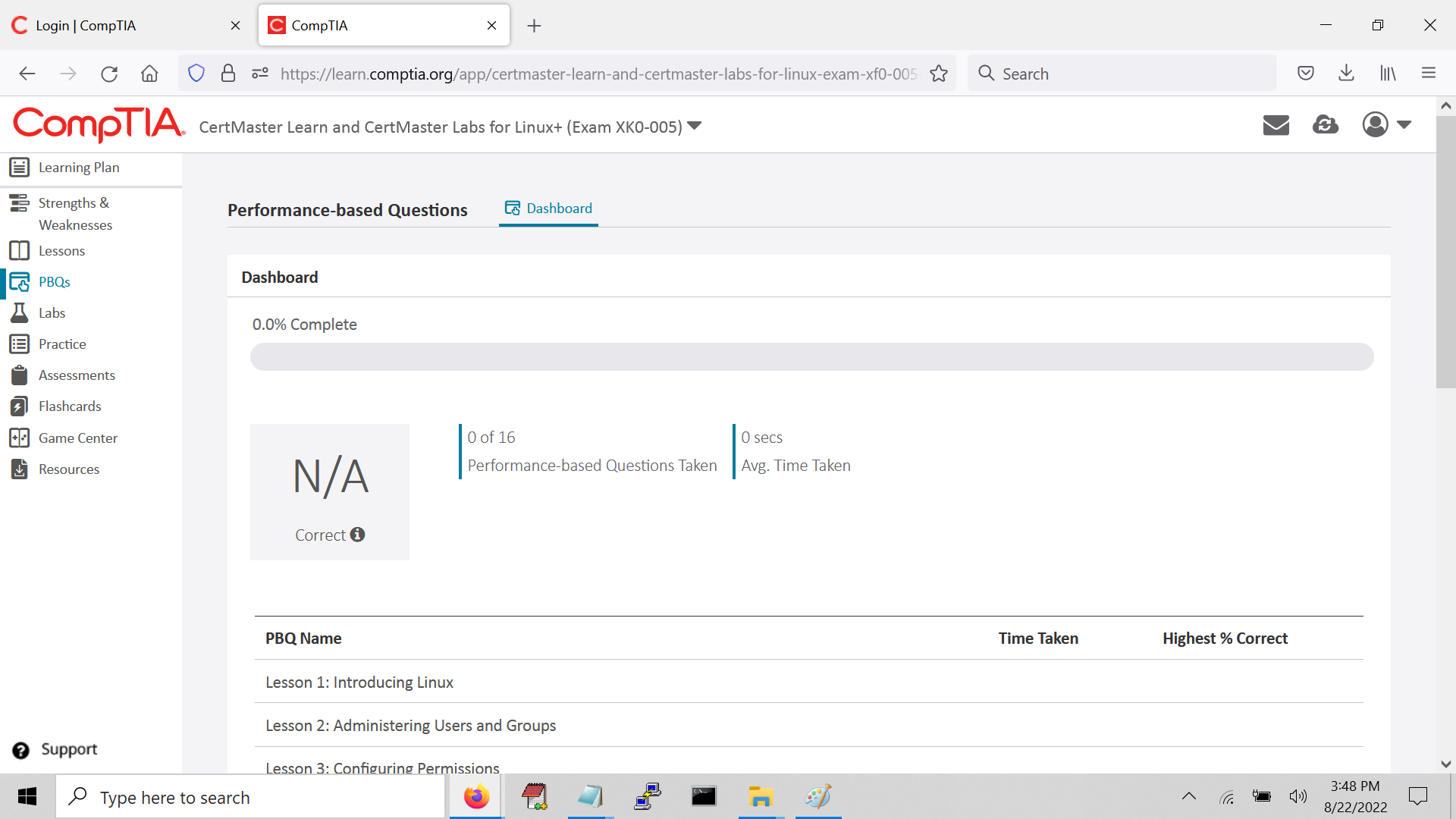 Section content title
<number>
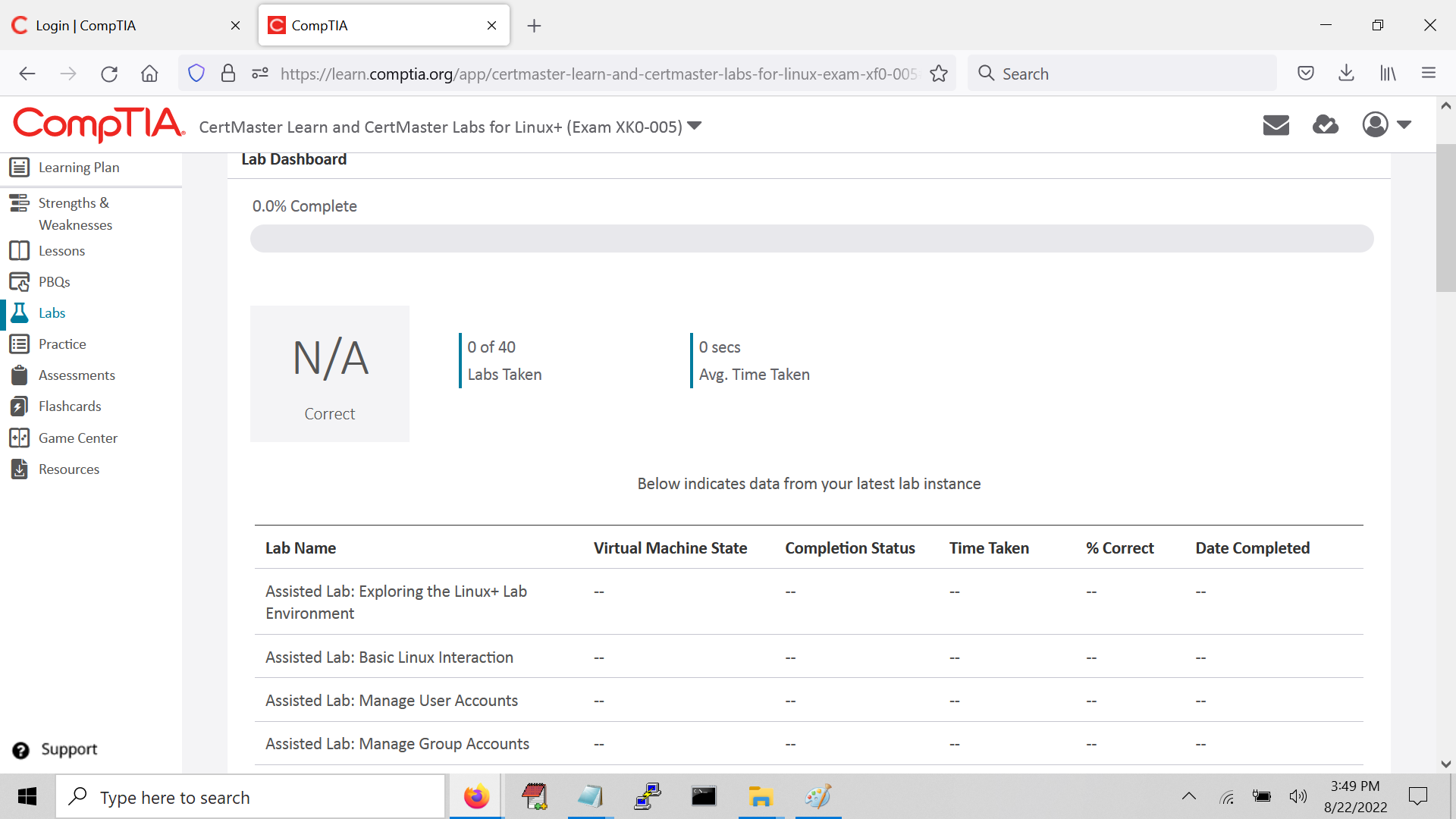 Section content title
<number>
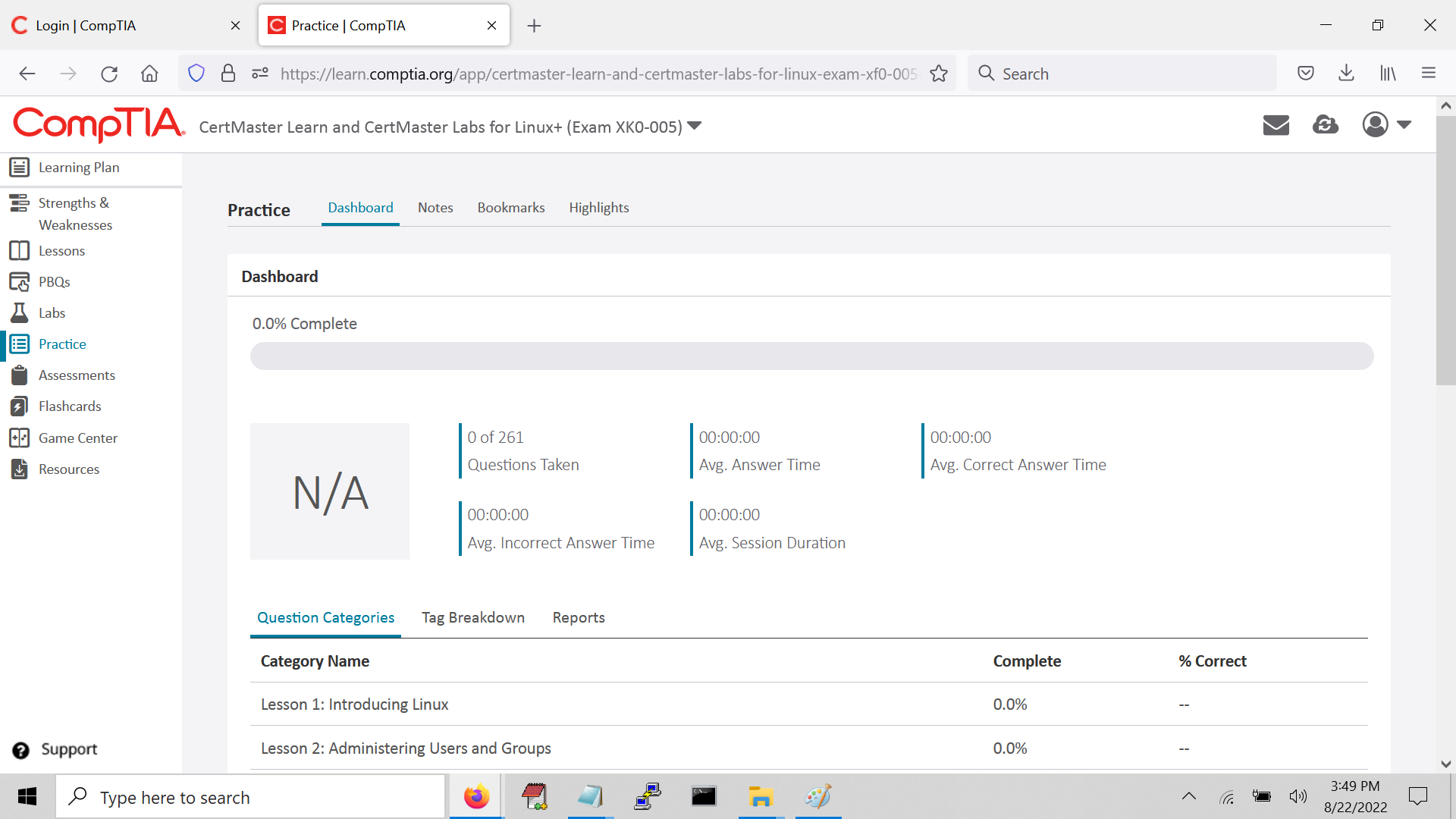 Section content title
<number>
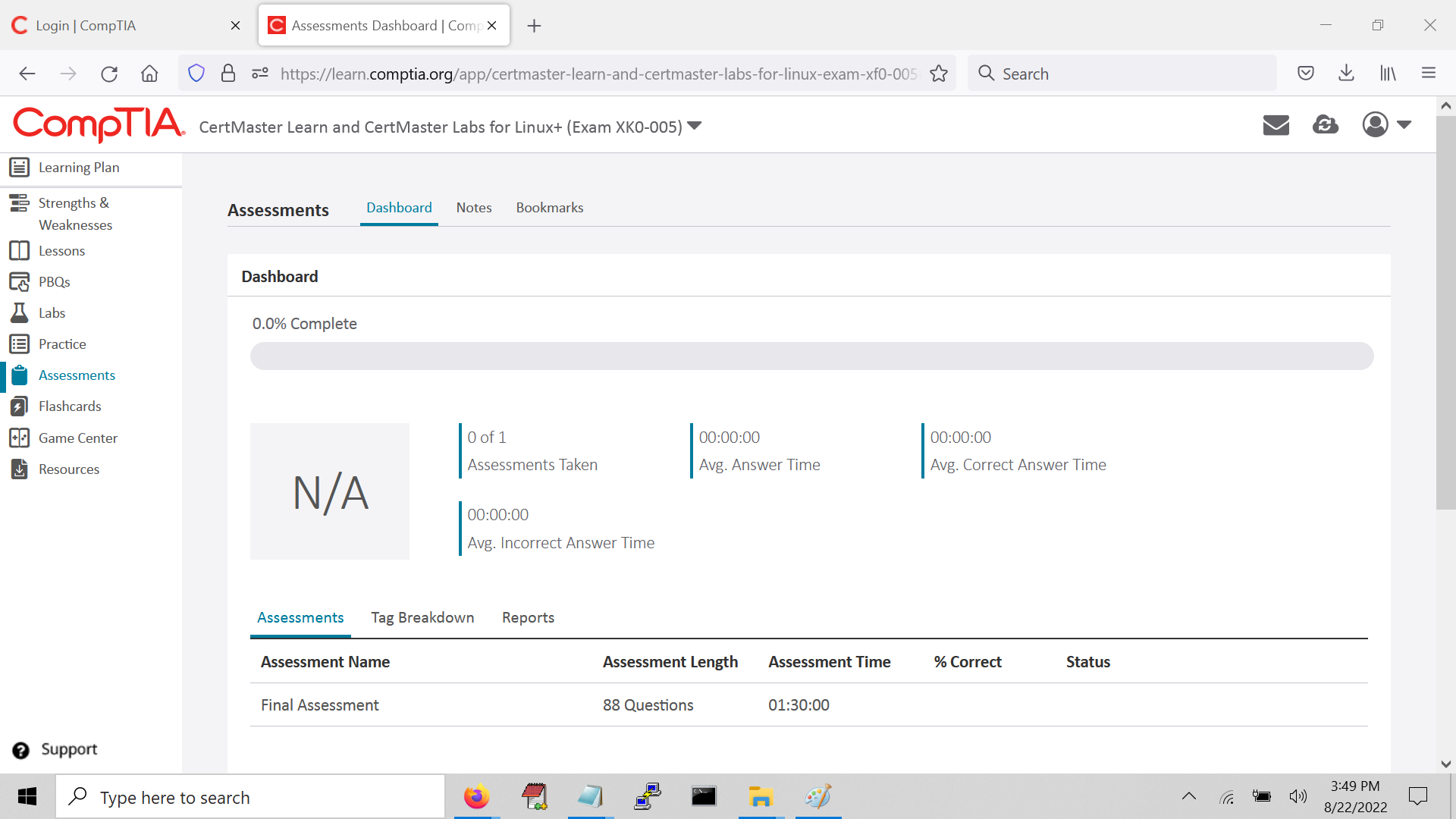 Section content title
<number>
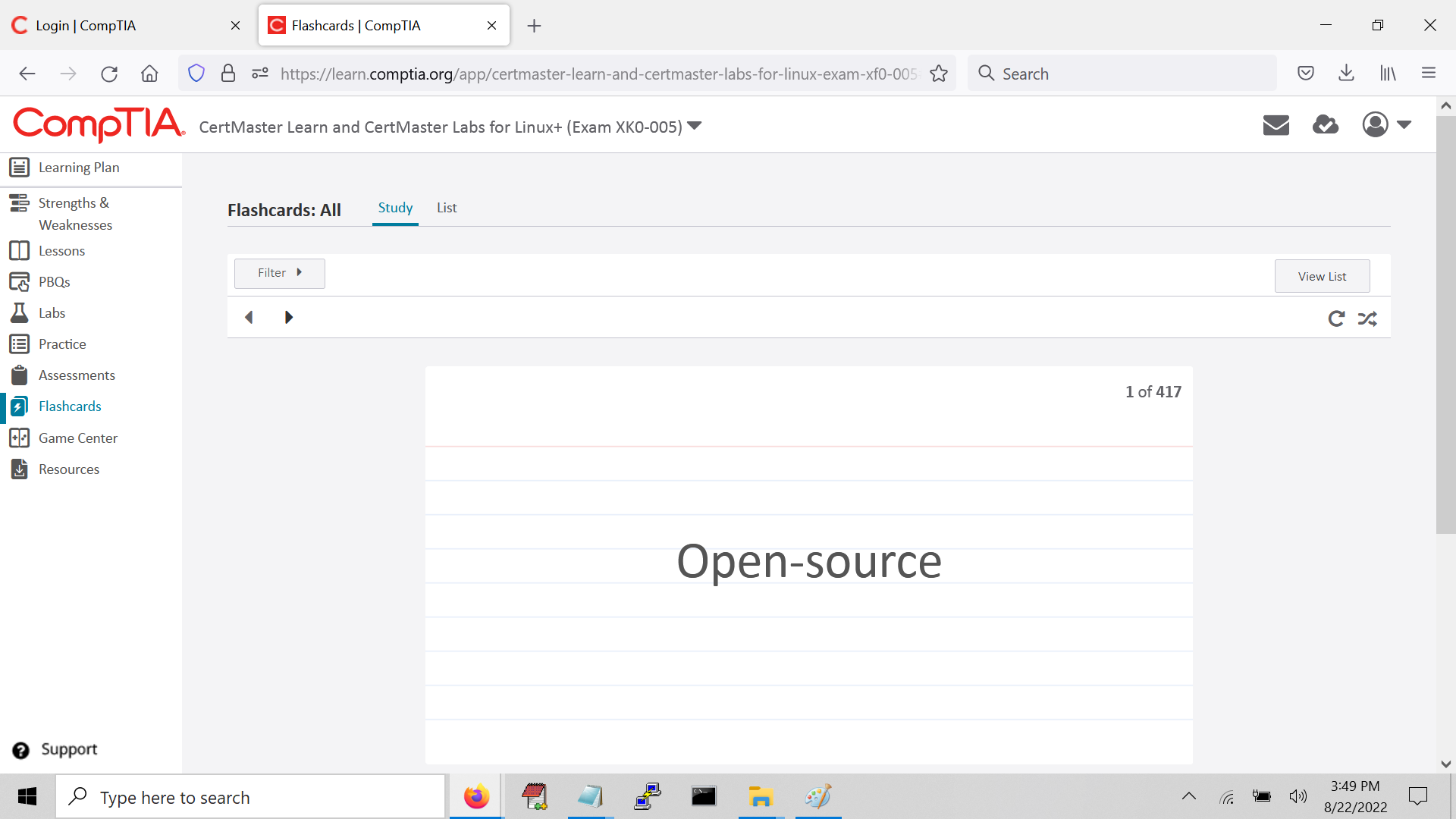 Section content title
<number>
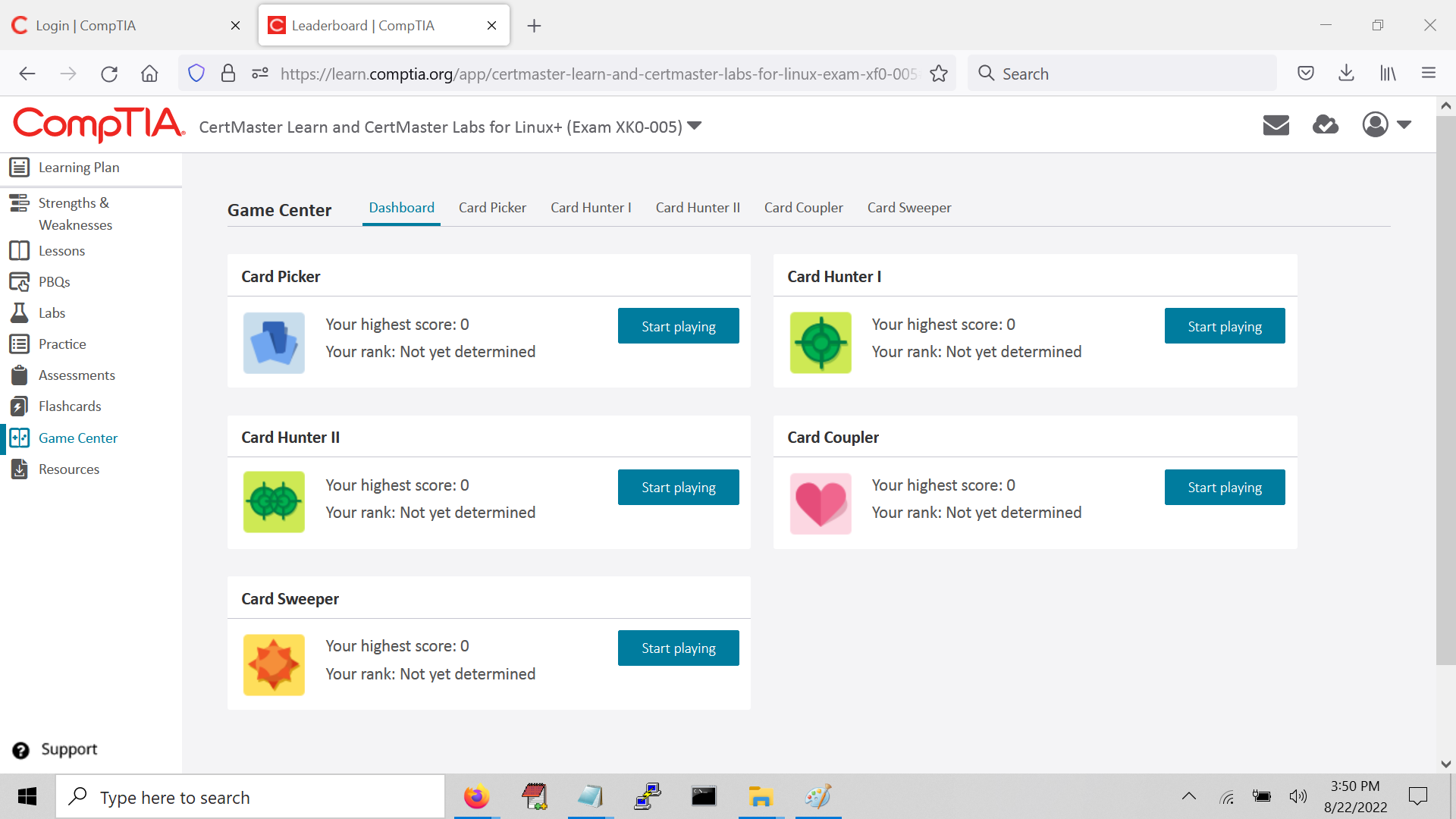 Section content title
<number>
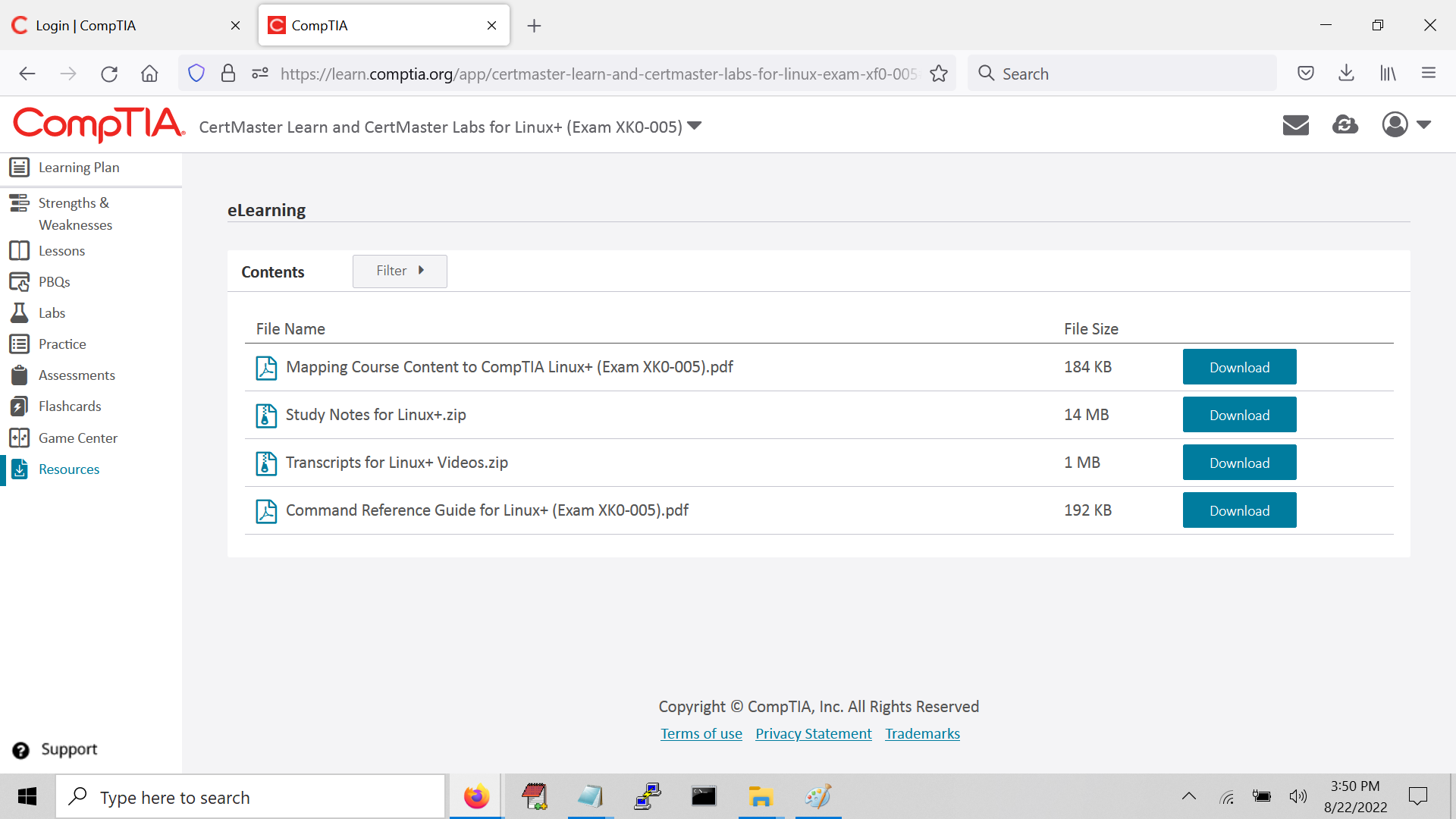 Section content title
<number>
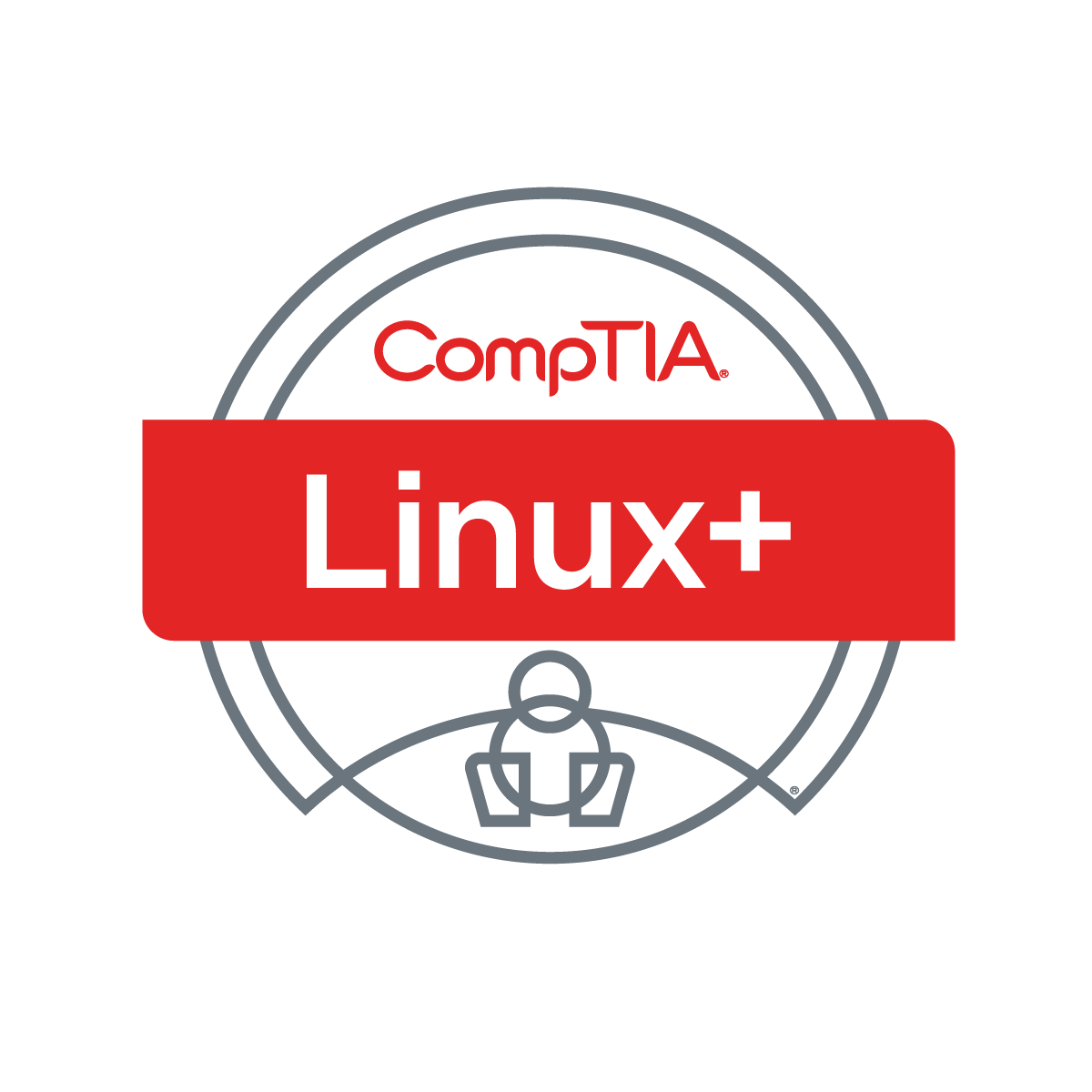 Section break
Certmaster Practice
<number>
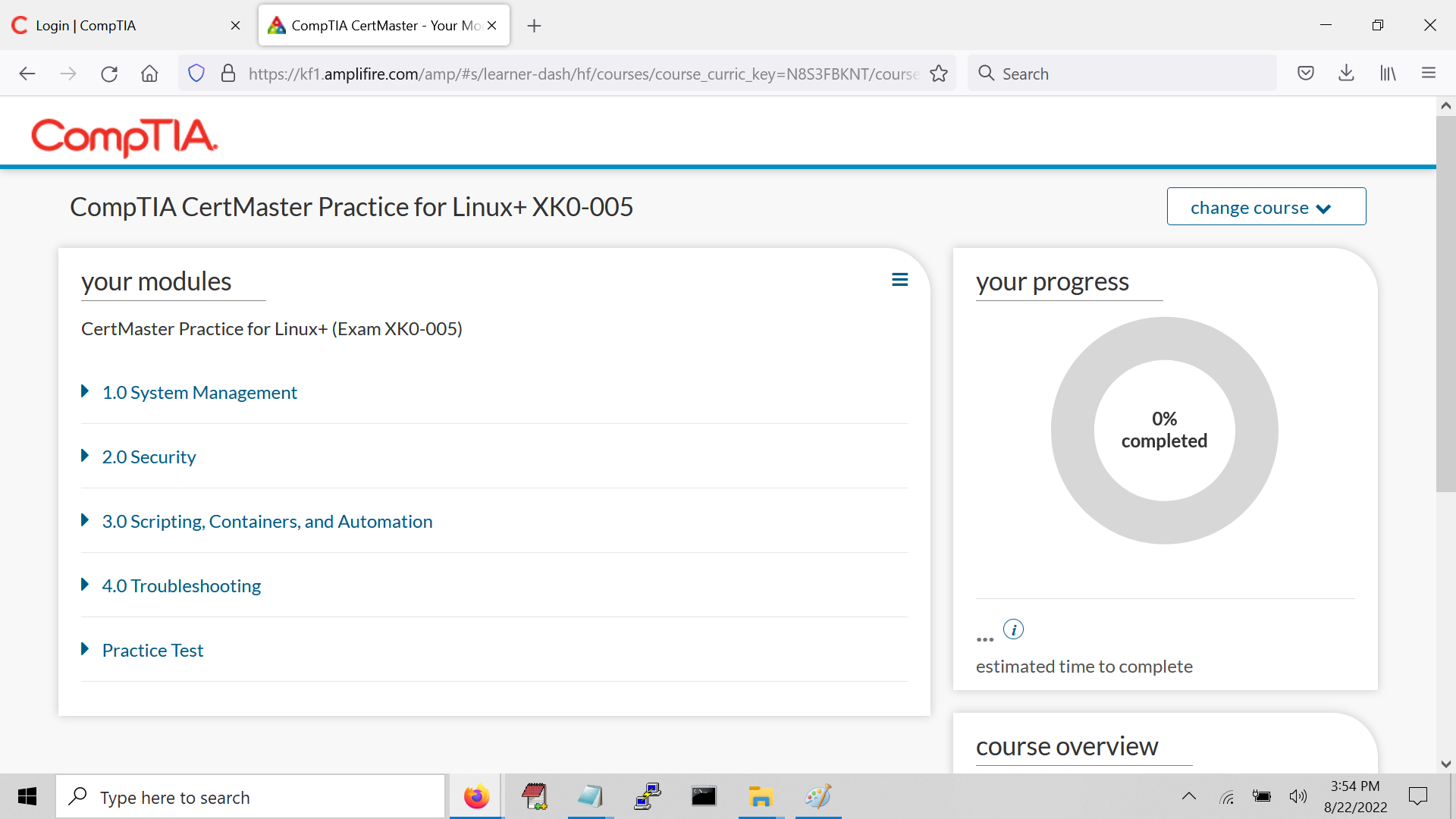 Section content title
<number>
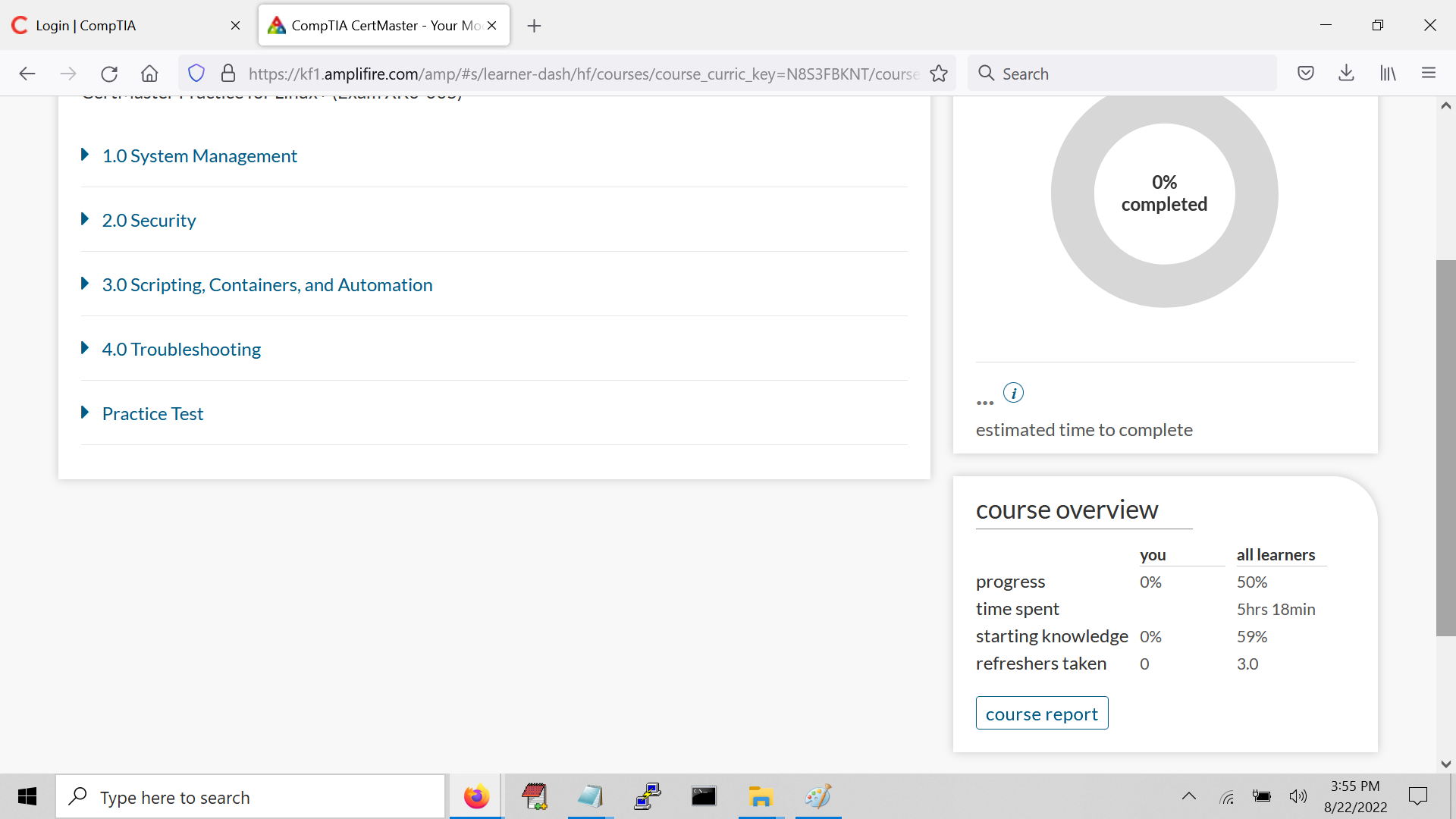 Section content title
<number>
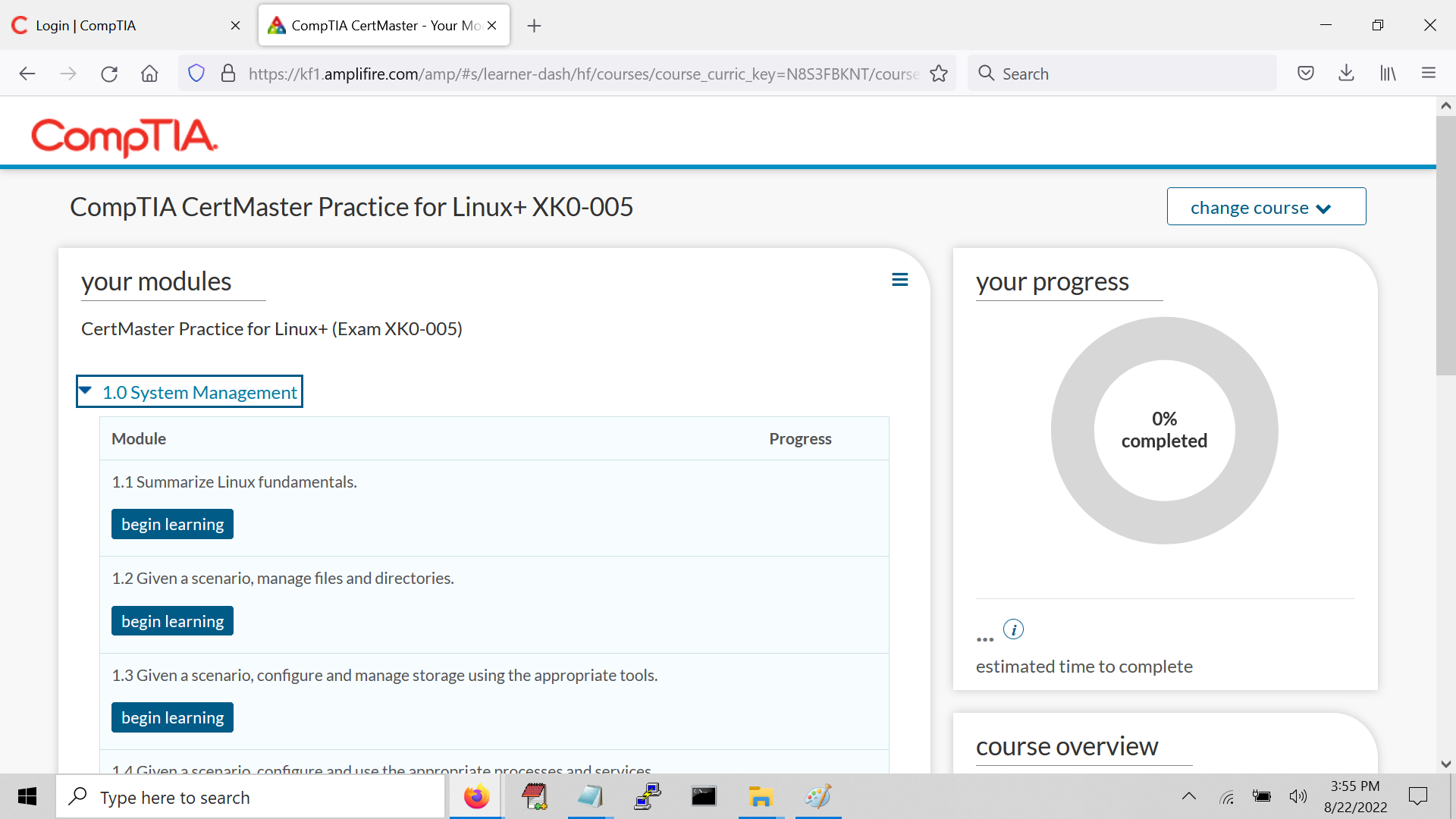 Section content title
<number>
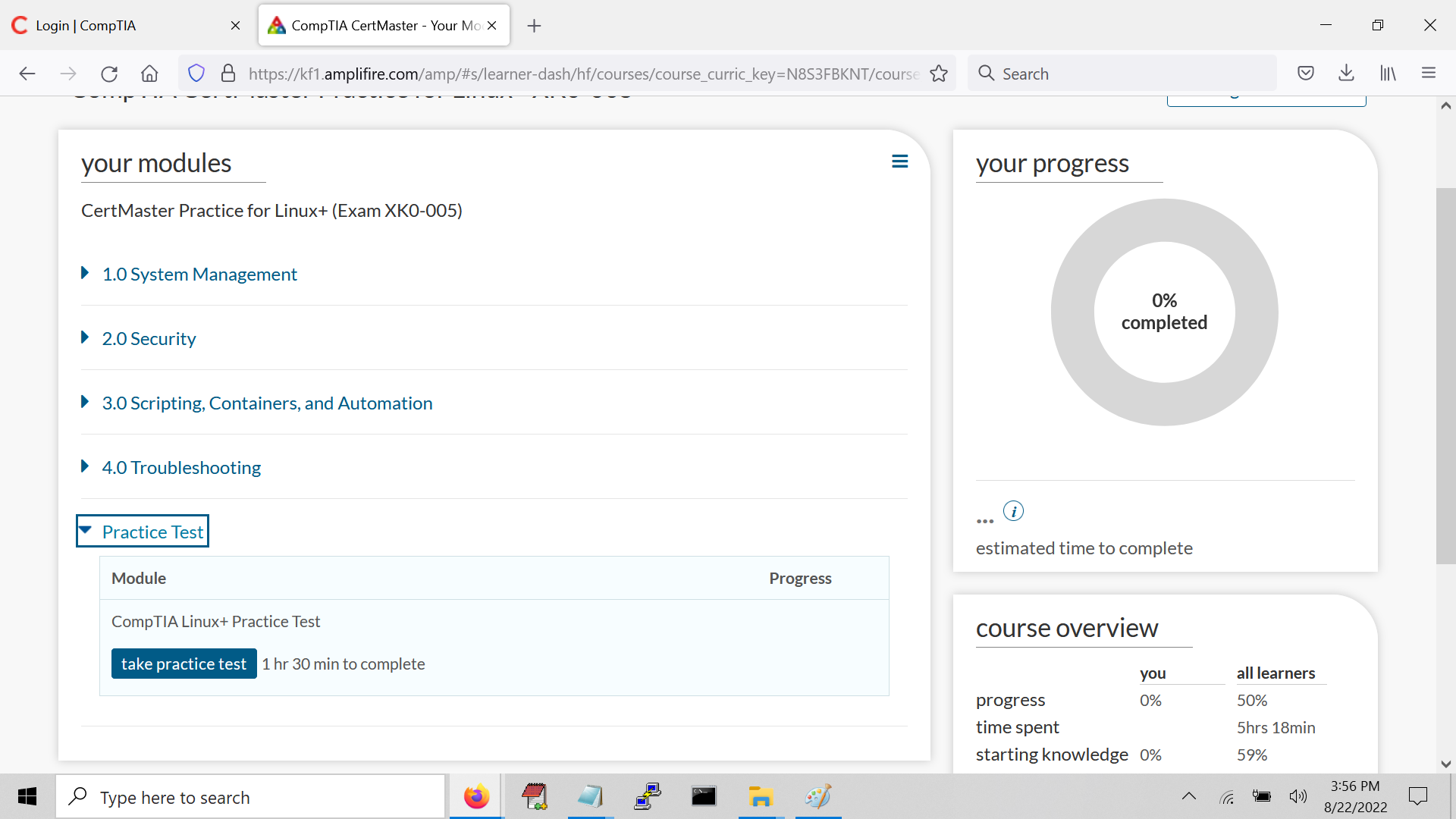 Section content title
<number>
For Next Week
Potentially use your trial access to check out Learn and Labs.

NOTE: No class next Monday, last class is next Tuesday!

Next class is Tuesday 8/30/22 and we will cover:

Domain 4.4
Domain 4.5
Wrap Up
<number>
Discussion time: Please type your questions in chat
Questions over content.
Share you experience.
What would you like to see different moving forward?
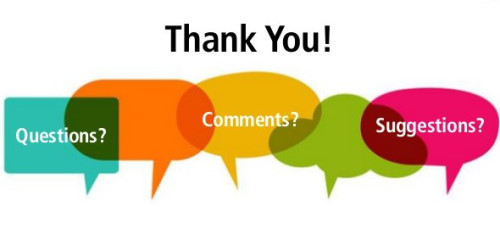 Let’s keep the conversation going in the CompTIA Instructor Forum: https://cin.comptia.org
<number>